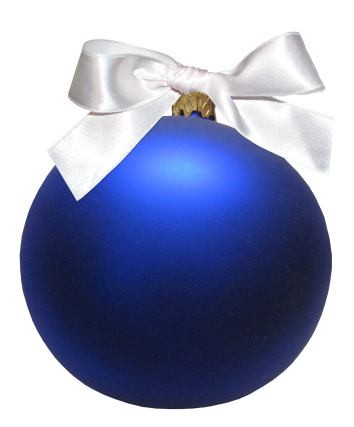 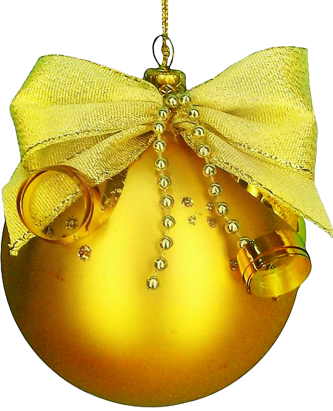 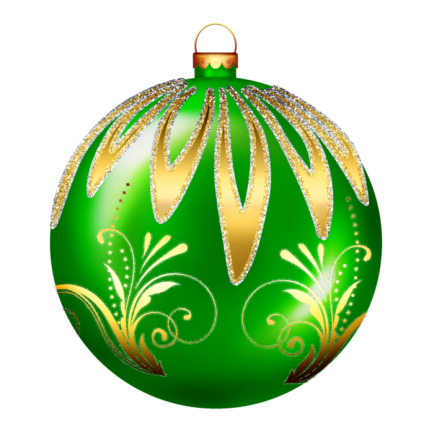 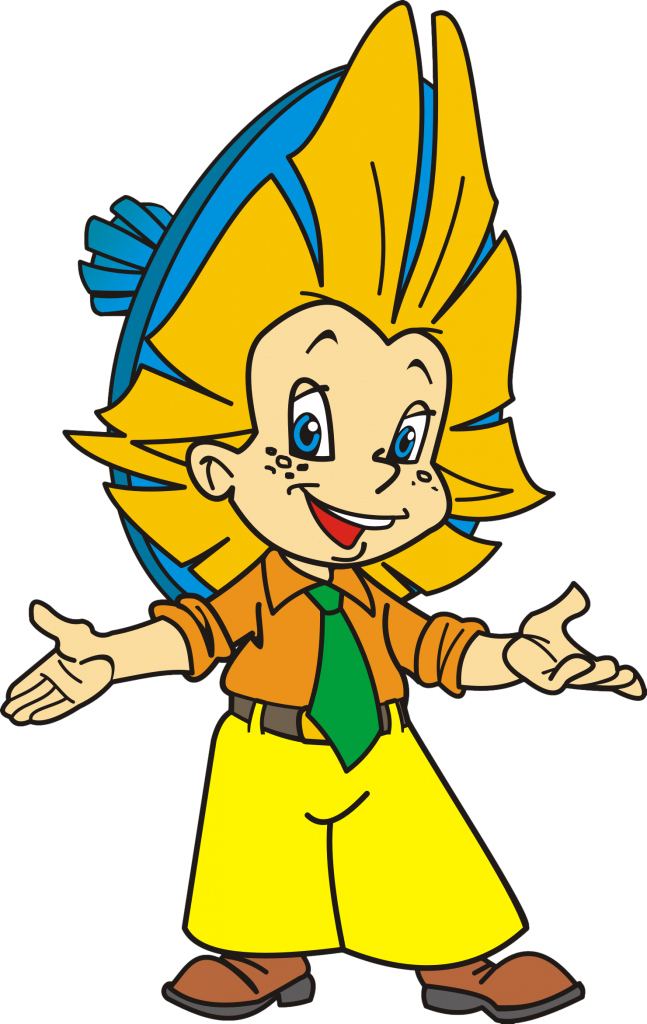 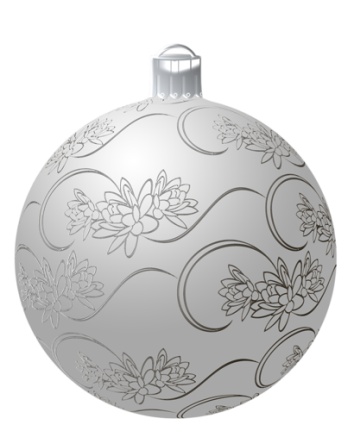 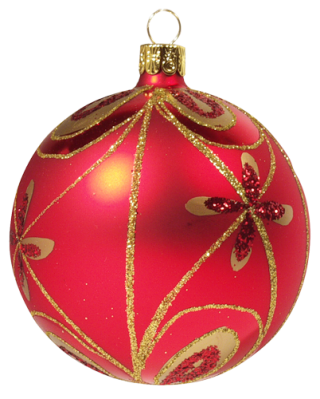 Зимой и летом 
одним цветом
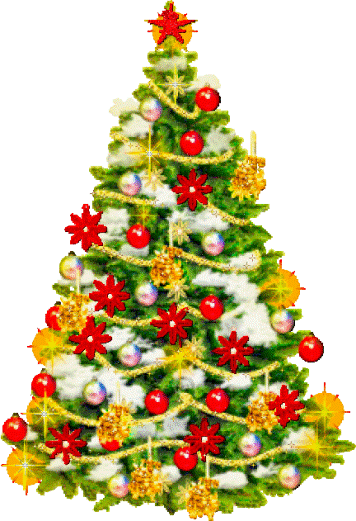